Схеми надійності технологічних систем та їх аналіз
Поняття системи. Історія розвитку.
Основні поняття в галузі надійності технологічних систем.
Види технологічних систем. Основне з’єднання механічних систем. Показники надійності основного з’єднання.
Система в перекладі з грецької мови означає ціле складене з частин.
Перші роботи, з системних  досліджень
  з’явилися  наприкінці  XIX століття
 в Росії  і пов'язані з іменами А.М. Бутлерова
 в галузі хімічної будівлі, Д.І. Менделєєва по
 систематизації елементів, Е.С. Федорова 
в галузі кристалографії, Н.А. Бєлова
 в галузі фізіології.
Поняття системи
Система – це комплекс взаємозалежних і взаємодіючих між собою об’єктів, призначених для рішення єдиної задачі.
Система в перекладі з грецької мови означає ціле складене з частин. 
Стан системи – це сукупність існуючих властивостей (характеристик) системи в розглянутий момент часу.
Підсистемою – називається певним чином виділена сукупність елементів системи, що мають схожі ознаки.
Зв’язок – це об’єкт системи, за допомогою якого здійснюється  взаємодія елементів між собою. Зв’язки відіграють дуже важливу роль, тому що забезпечують функціонування системи як єдиного цілого.
Під структурною схемою розуміють взаєморозташування елементів з їх взаємозв’зками, що відбиває пристрій системи.
Структура характеризує організованість системи і стійку упорядкованість її елементів.
Структуру зображають у вигляді графів. 
При цьому вершини (вузли) означають елементи, а ребра (гілки, дуги) - зв’язку між ними.
Гілка дерева відмов “Зношування деталей”
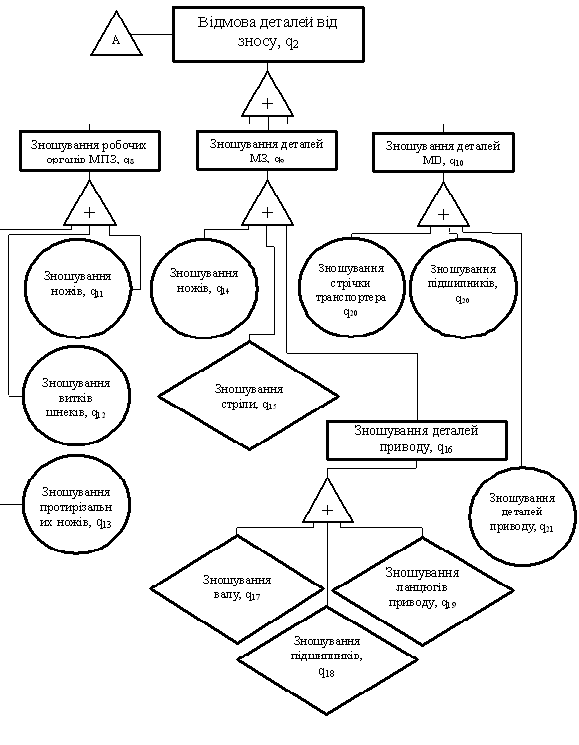 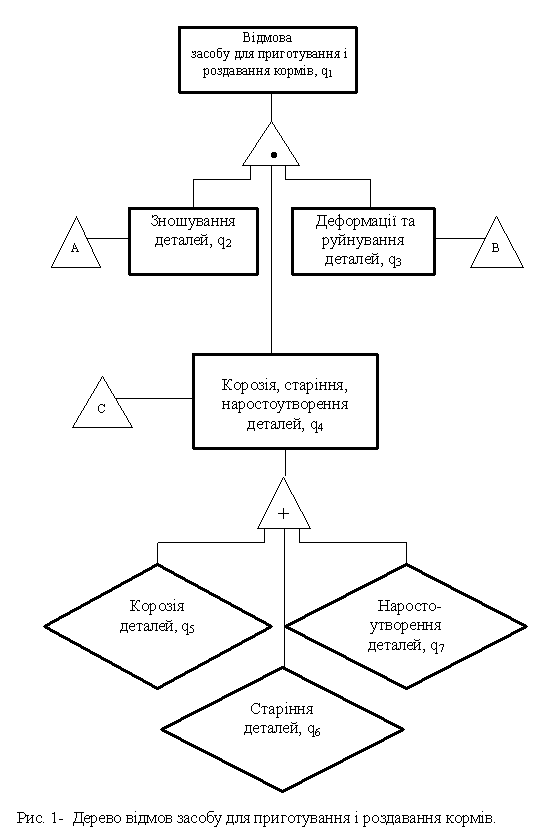 Модель формування відмови механізму подрібнення-змішування кормів.
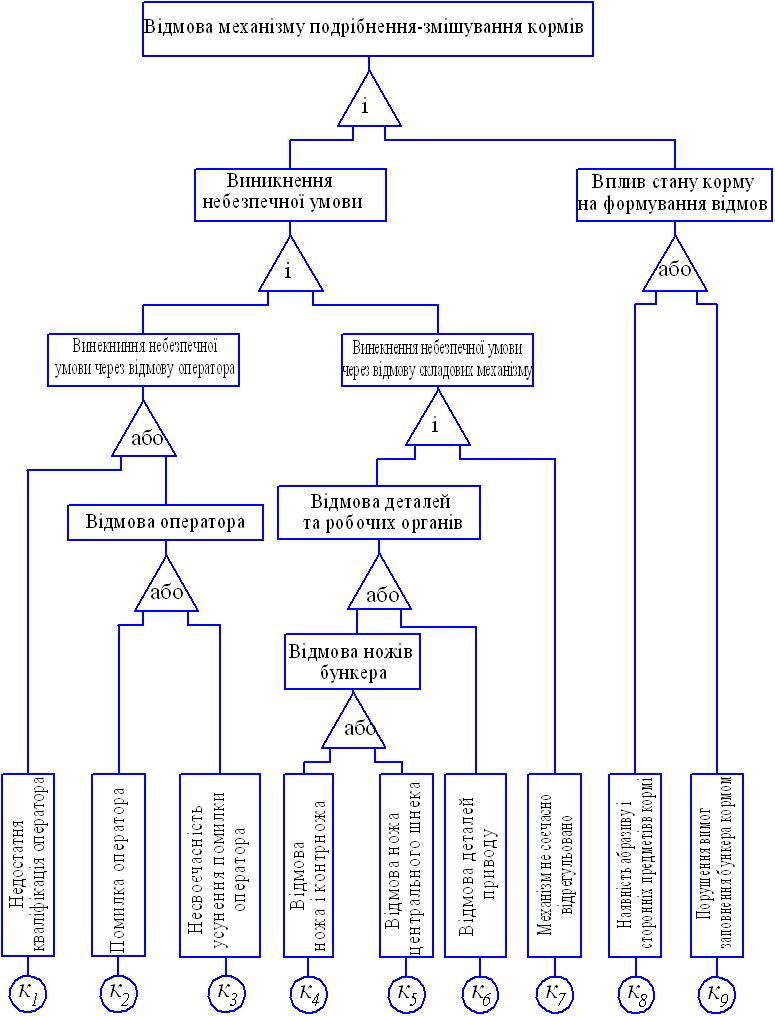 Граф станів і переходів системи «людина-машина» у якої інтенсивність відмов збільшується:
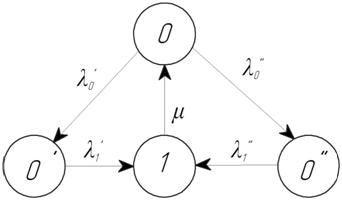 “0” – працездатний стан; “1” – непрацездатний стан (усунення відмов, що виникли по причині оператора та усунення відмов внаслідок «старіння» машини);; “    ” – проміжний (фіктивний стан) зниження професійно-психологічного рівня оператора;                            “        ” – проміжний (фіктивний стан) старіння машини
- інтенсивності відмов;
- інтенсивність відновлень.
Види технічних систем (ТС):
послідовна – ТС всі підсистеми якої послідовно виконують різні частини заданого технологічного процесу.

паралельна – ТС, підсистеми якої паралельно виконують технологічний процес або задану технологічну операцію.

комбіновані – ТС, структура якої може бути представлена у вигляді об’єднання послідовних і паралельних систем більш низького рівня.
Технологічна система (ТС) – сукупність функціонально  пов’язаних засобів технологічного оснащення, предметів виробництва і виконавців,  для виконання в регламентованих умовах виробництва заданих технологічних процесів або операцій.
Підсистема (ТС) – технологічна система яка може бути виділена по функціональній або структурній ознаці з технологічної системи більш високого рівня.
Ймовірність безвідмовної роботи ТС – ймовірність того, що в межах заданого наробітку не відбувається відмова ТС.
Теорія систем – це науковий напрямок, що вивчає загальні властивості систем, способи їхньої організації і процеси, що в них протікають.
Навколишнє середовище – це сукупність об’єктів, що не входять у систему, але впливають на неї. Середовище і система знаходяться в єдності і взаємодії. Взаємодія здійснюється за допомогою входів і виходів.
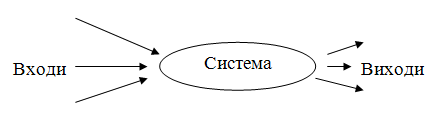